Klinická imunologie 4.
Marcela Vlková
IMUNODEFICIENCE
PRIMÁRNÍ 
(VROZENÉ)
SEKUNDÁRNÍ 
  (ZÍSKANÉ)
Zvýšená vnímavost k infekčním agens

Náchylnost k maligním procesům

Autoimunitní projevy 

Dysregulace imunitního systému
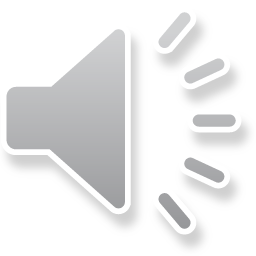 Varovné známky primárních imunodeficiencí
-Otitis media osmkrát a častěji za rok
-Pneumonie alespoň dvakrát do roka
-Opakující se infekce hluboko v tkáních nebo na neobvyklých místech (svaly, játra)
-Infekce vyvolané oportunními mikroby
-Abnormální reakce na živé vakcíny
-Neúspěch cílené antibiotikoterapie
-Rodinná anamnéza
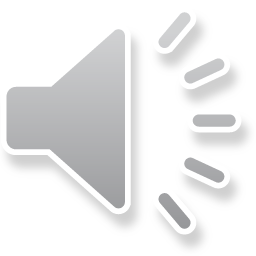 Infekční procesy u primárních imunodeficiencí
Infekce se opakují, trvají dlouho, probíhají těžce, špatně odpovídají na antibiotickou léčbu.

 Etiologie se liší podle charakteru imunologického defektu (vrozených imunitních mechanismů, imunity zprostředkované lymfocyty T, tvorby, protilátek).
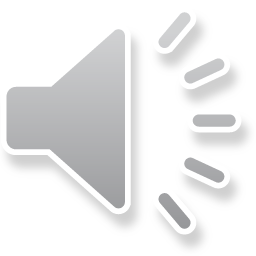 Imunodeficience
Patologický stav, který je výsledkem poruchy funkce imunitního systému

Projevuje se v mechanismech imunity přirozené (komplement, fagocytóza)		      a získané (T a B lymfocyty, protilátky, …)

Rozličné klinické příznaky
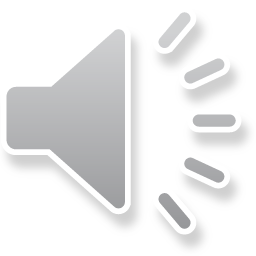 Primární imunodeficience specifické imunity
Deficience kombinované
Postižení specifické buněčné imunity                 ( T-lymfocyty)
Postižení tvorby protilátek (B- lymfocyty)
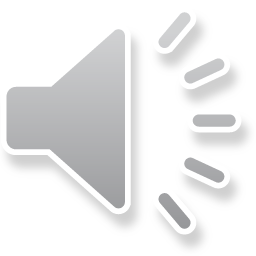 SCID(Severe Combined Immunodeficiency)
Těžký kombinovaný imunodeficit
Heterogenní skupina onemocnění postihující T, B a někdy i NK lymfocyty
Klinická manifestace v prvních měsících života
Typický laboratorní rys je lymfopenie  
U dětí ve věku přibližně 6 měsíců je nutné absolutní počty nižší než 4x109/l nutné dovyšetřit
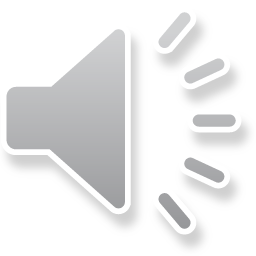 Těžká kombinovaná imunodeficience (SCID)
absence všech funkcí specifické získané imunity
-dělí se na:
Deficience adenozindeaminázy (ADA)
SCID T ⁻B ⁻
SCID T⁻ B ⁺
Syndrom retikulární dysgeneze
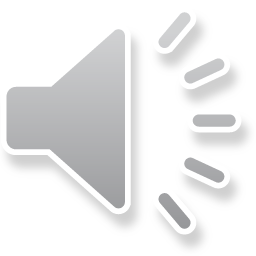 SCID nejčastější klinické příznaky
Velmi časný nástup obtíží - první měsíce života
Závažné a obtížně léčitelné infekce zejména  bronchopulmonální, pokašlávání neodpovídající na běžnou antibiotickou léčbu
Chronické průjmy, ne vždy lze prokázat etiologické agens.
Kožní infekce, exantémy
Neprospívání i při nepřítomnosti průjmů
Komplikace po vakcinaci BCG
Příznaky maternofetálního engraftmentu
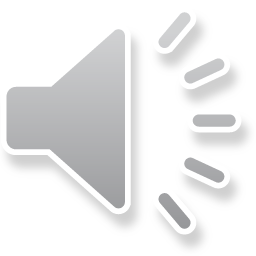 Maternofetální engraftment
Asi u 50% pacientů se SCID lze prokázat mateřské lymfocyty, u 30-40% z nich lze prokázat klinické příznaky engraftmentu.
Kožní exantém
Zvýšení jaterních testů
Eozinofilie
Infiltrace kůže T-lymfocyty
T-lymfocyty jsou  často aktivovány, jsou CD45RO+
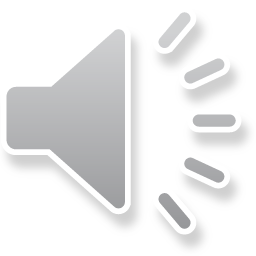 SCID
Leu	:  5,0x109/l
Ly: 	:  4,0x109/l
T LYMFOCYTY
CD3+     : 14 (58-85)%
CD3+ 4+:  8 (30-60)%
CD3+ 8+:  2 (15-35)%
   B LYMFOCYTY
 CD19+   : 71 (7-23) %
  NK LYMFOCYTY
CD16,56+: 13 (6-20)%
8%
2%
13%
71%
14%
14%
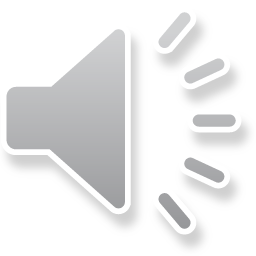 Léčba pacientů se SCID
SCID se dá léčit genovou terapíí (náhrada chybného genu) nebo transplantací kostní dřeně do tří měsíců věku(za předpokladu haploidentické shody v HLA- antigenech).
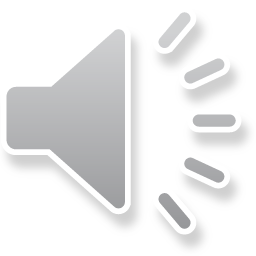 T-lymfocytární primární imunodeficity
Většinou v kombinaci s dalšími neimunodeficitními příznaky.
Náchylnost k virovým, mykotickým a  mykobakteriálním  infekcím.
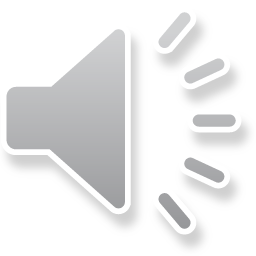 DiGeorgeův syndrom (DGS)
- u dětí není vyvinut thymus      porucha funkce T-buněčné imunity
-srdeční vady, hypokalciemie, anatomické abnormality ve tváři
- příčiny: získané i genetické, ale geneticky nepřenosné..nitroděložní infekce, alkohol, některé léky v těhotenství
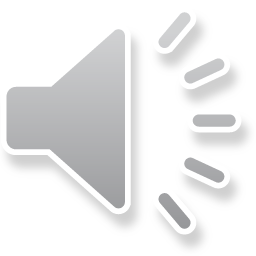 SYNDROM DI GEORGE
T LYMFOCYTY
CD3+     : 40 (58-85)%
CD3+ 4+: 22 (30-60)%
CD3+ 8+:  4 (15-35)%

   B LYMFOCYTY
 CD19+   : 22 (7-23) %

  NK LYMFOCYTY
CD16,56+ : 36 (6-20)%
22%
4%
22%
36%
40%
40%
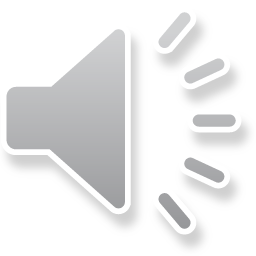 Funkční poruchy T-lymfocytů
Normální nebo snížený počet T-lymfocytů v periferní krvi vykazující různé funkční anomálie
Poruchy v antigenní prezentaci – syndrom holých lymfocytů
Aktivační poruchy lymfocytů: Hyper-IgM syndrom, Wiskot – Aldrichův syndrom, Chédiakův- Higashiho syndrom, Omenův syndrom,X-lymfoproliferativní syndrom…
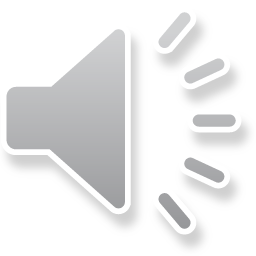 Wiskottův – Aldrichův syndrom (WAS)
Wiskottův – Aldrichův syndrom (WAS)
nejstarší popsaná imunodeficience
špatná funkce T a B- lymfocytů a krevních destiček
Defekt WASp – porušená formace imunologických synapsí

Jobův syndrom (hyper –IgE syndrom)
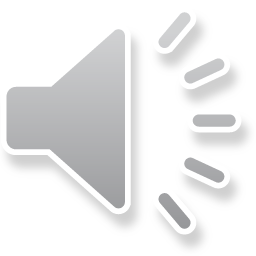 Jobův syndrom
Mutace genu pro signalizační protein STAT3
Chronický ekzém
Zvýšené IgE
Zvýšené počty eosinofilů
Název pochází od Joba, který měl podle biblického popisu změny na kůži připomínající tuto chorobu
Nedostatečná produkce IFNgamma a nadměrná tvorba IL-4
Sklon k frakturám, osteoporóze a abnormalitám chrupavek a tváře
Poruchy v tvorbě protilátek
Snížená hladina imunoglobulinů (nejčastěji IgA) – selektivní deficit IgA
-infekce stafylokoky, streptokoky, hemofily

 Brutonova agamaglobulinemie (porucha BTK)
 Hyper IgM – syndrom (deficit CD40L, CD40)
Běžná variabilní imunodeficience (CVID)
až v dospělosti 
(získaná hypogamaglobulinemie dospělých)
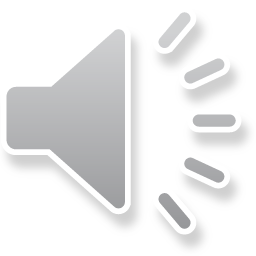 X-vázaná agamaglobulinemie
Mutace v genu kódující Brutonovu tyrosinkinázu – důležitá pro diferenciaci          B lymfocytů
Ženy přenašečky, manifestace u mužů
Dochází k zastavení vývoje B lymfocytů
Nepřítomnost B lymfocytů v krevním řečišti
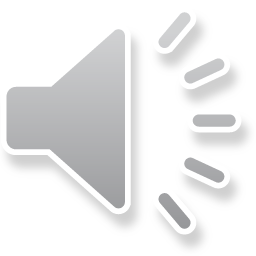 X-vázaná (Brutonova) agamaglobulinémie
Opakované a závažné infekce zejména respiračního traktu - otitidy, bronchitidy, pneumonie.
Příčinou infekcí jsou zejména opouzdřené baktérie.
Manifestace začíná obvykle mezi 4-12 měsícem.
Důležitý je anamnestický údaj o časných úmrtích v rodině  ukazující na možnou X-vázanou dědičnost.
Laboratorně nacházíme  obvykle velmi nízké hladiny všech imunoglobulinových tříd a nepřítomnost B-lymfocytů.
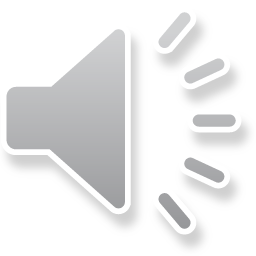 X-VÁZÁNÁ AGAMAGLOBULINEMIE
T LYMFOCYTY
CD3+     :  59 (58-85)%
CD3+ 4+:  41 (30-60)%
CD3+ 8+:  15 (15-35)%

   B LYMFOCYTY
 CD19+   :   0 (7-23) %

  NK LYMFOCYTY
CD16,56+: 34 (6-20)%
41%
15%
34%
0%
59%
59%
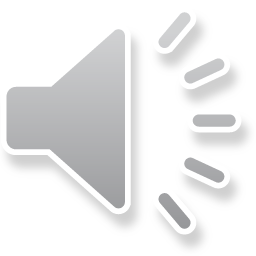 Běžná variabilní imunodeficience (CVID)
Hypogamaglobulinémie manifestující se v jakémkoliv věku, obvykle až v dospělosti. 
Dominují příznaky infekcí dýchacích cest - opakované sinusitidy,  pneumonie, bronchititidy. Může dojít k vývinu bronchiektázií a/nebo plicní fibrózy.
Někteří pacienti udávají i častější průjmy, případně jiné lokalizace infekcí.
Častý je výskyt autoimunitních chorob - hlavně perniciózní anémie.
Laboratorně nacházíme pokles hladin imunoglobulinů, B- lymfocyty bývají přítomny.
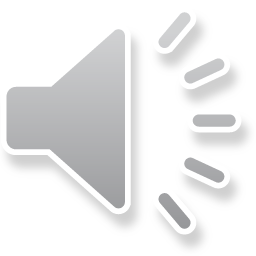 Selektivní deficit IgA
Prevalence v naší populaci 1:400 osob.
Většina IgA deficitních osob je zcela bez klinických obtíží.
Klinickou manifestací je nejčastěji zvýšená náchylnost k banálním respiračním infekcím, hlavně v předškolním věku.
Je prokázán i zvýšený výskyt autoimunitních chorob, snad i alergií.
Pozor na výskyt anti-IgA protilátek!
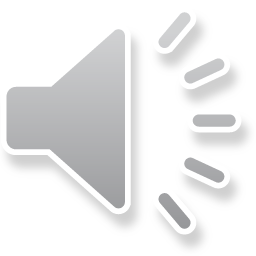 IgA deficit
Způsobeno poruchou vzniku IgA v B-lymfocytech
Asi u 10% pacientů chybí IgA úplně, zbytek jich má alespoň malé množství; zmíněných 10%   nikdy nevytvořila IgA protilátky, proto jsou pro jejich imunitní systém zcela neznámými strukturami – po podání krve obsahující IgA může snadno dojít k vytvoření anti-IgA protilátek 
Kontaktu s krví dárce dojde u substituční gamaglobulinové terapie nebo u transfuze  - problémy by mohli nastat až u druhé transfuze, kdy by se mohl rozvinout anafylaktický šok 
Řešení problémů s transfuzí: 
Autotransfuze
Dárce s IgAD
Promývání krve
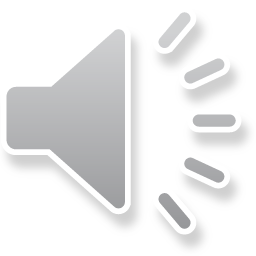 Sekundární imunodeficience
Důsledek jiného onemocnění, léčby, infekce, stresu

Poměrně časté, mírný průběh

Špatná odpověď na konvenční léčbu, častější projev banálních infekcí
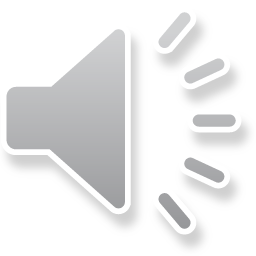 Sekundární imunodeficience
Poruchy metabolismu – urémie, diabetes, malnutrice
Nádorová onemocnění – leukémie, lymfomy
Autoimunitní onemocnění
Virová onemocnění – AIDS, spalničky, EBV, TBC atd.

Stres, úrazy, operace, stárnutí
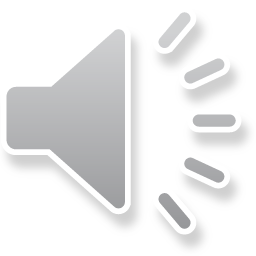 Imunodeficience po splenektomii
Způsobena poruchou fagocytózy ve slezině i na periferii (deficit tuftsinu), snížená tvorba antipolysacharidových protilátek.
Nejzávažnější komplikací je rozvoj hyperakutní  pneumokové sepse.
Prevence: očkování proti pneumokokům,meningokokům, Haemophilus influenzae b, profylaktické podávání PNC.
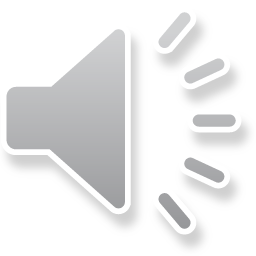 Sekundární hypogamaglobulinémie
Poruchy tvorby protilátek
Chronická lymfatická leukémie
Lymfomy
Plasmacytomy

Zvýšené ztráty imunoglobulinů
Nefrotický syndrom
Exudativní enteropatie 
Střevní lymfangiektázie
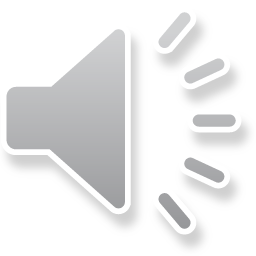 Human immunodeficiency virus
Přenos
Sexuálně – nechráněný pohlavní styk

Intravenózně – narkomané, příjemci krve a krevních derivátů

Vertikálně – matka -> dítě (centrální Afrika)
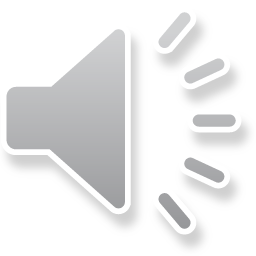 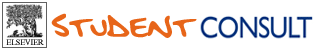 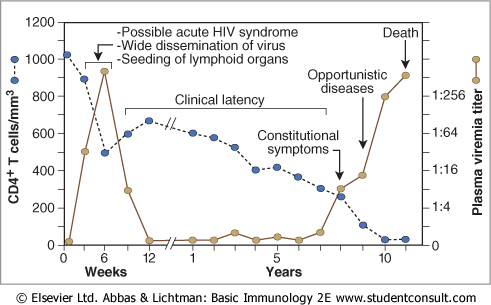 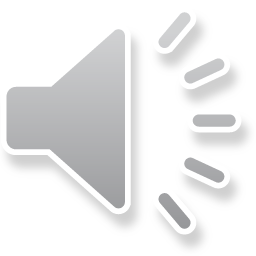 Downloaded from: StudentConsult (on 19 July 2006 06:18 AM)
© 2005 Elsevier
HIV/AIDS
Laboratorní kategorie

T-lymfocyty CD4+ 500/ μL (28%)
T-lymfocyty CD4+ 200-500/ μL (14-28%)
T-lymfocyty CD4+ 200/ μL (14%)
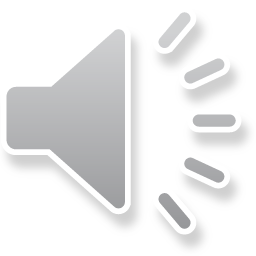 Děkuji za pozornost
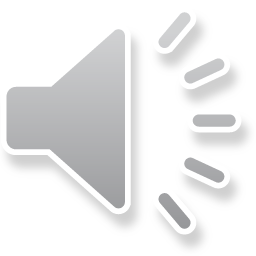